CHALLENGE EARLY COLLEGE HIGH SCHOOL
ADVISORY PROGRAM
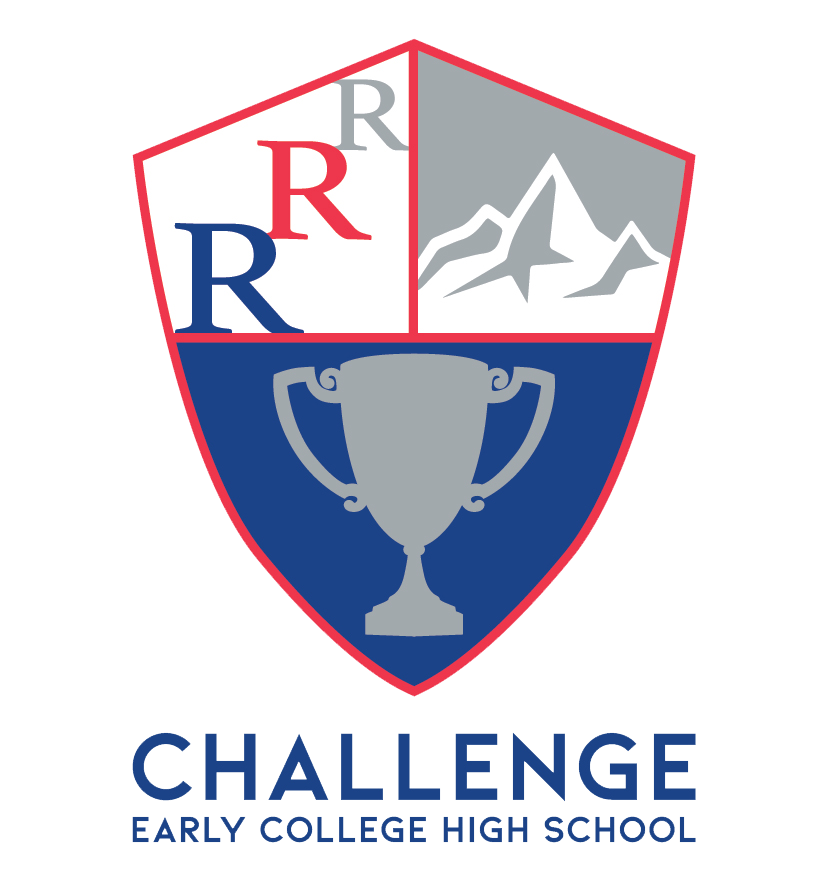 Relationships
Relevance
Rigor
ADVISORY PROGRAM
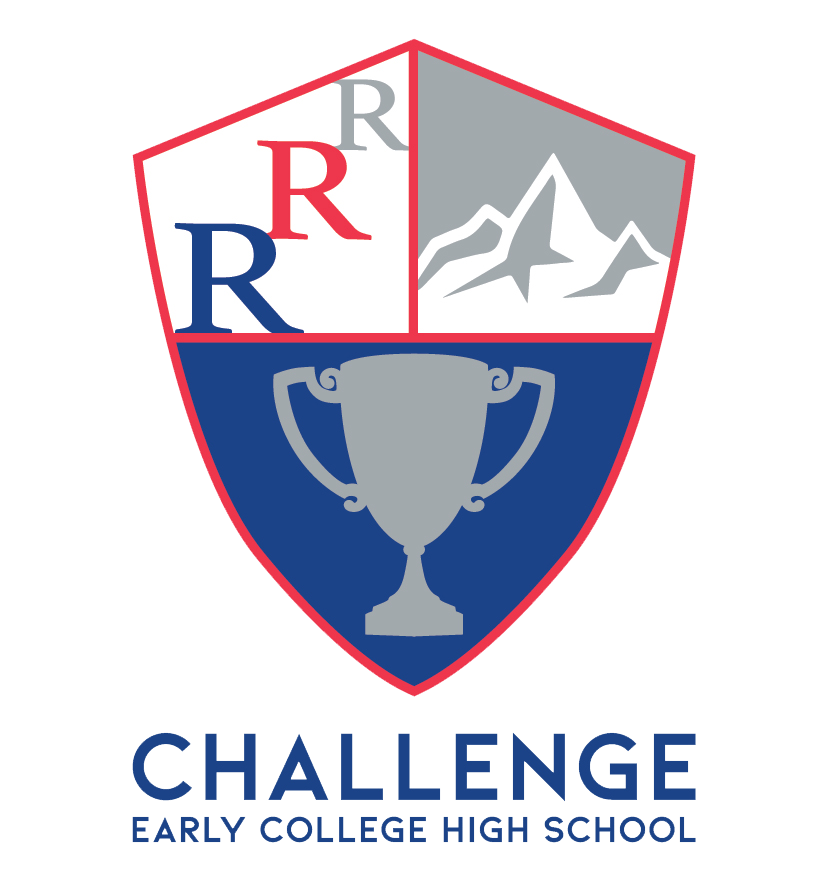 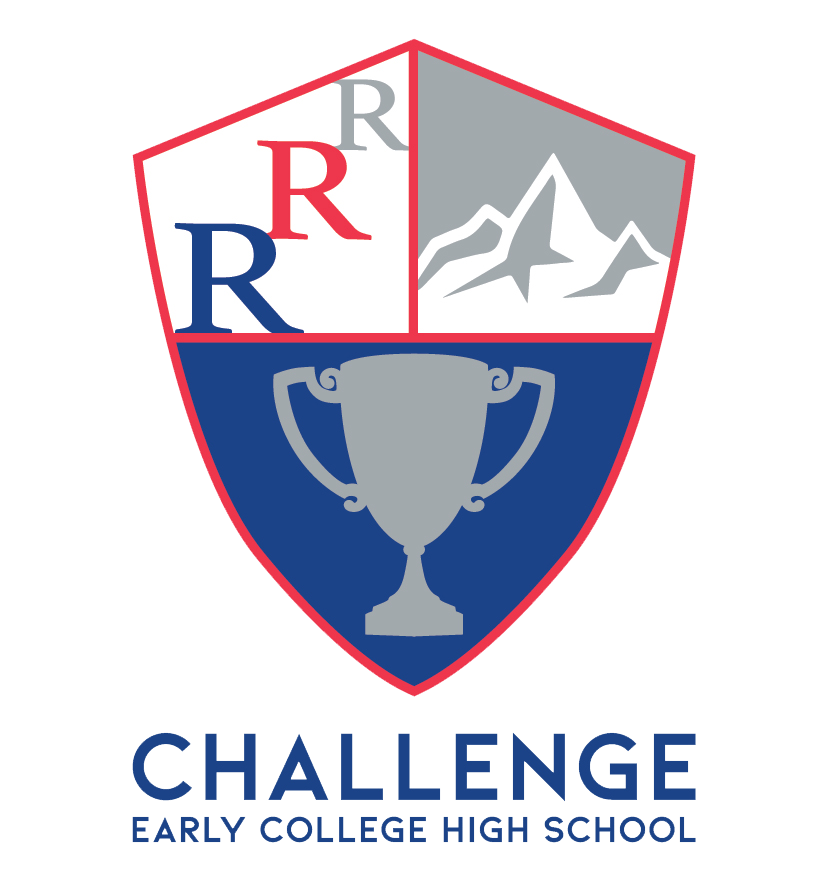 ADVISORY TARGETS:
Social-Emotional Development
Leadership Opportunities
Relationship Continuity
Academic Support
Relationships
Relevance
Rigor
SOCIAL-EMOTIONAL DEVELOPMENT
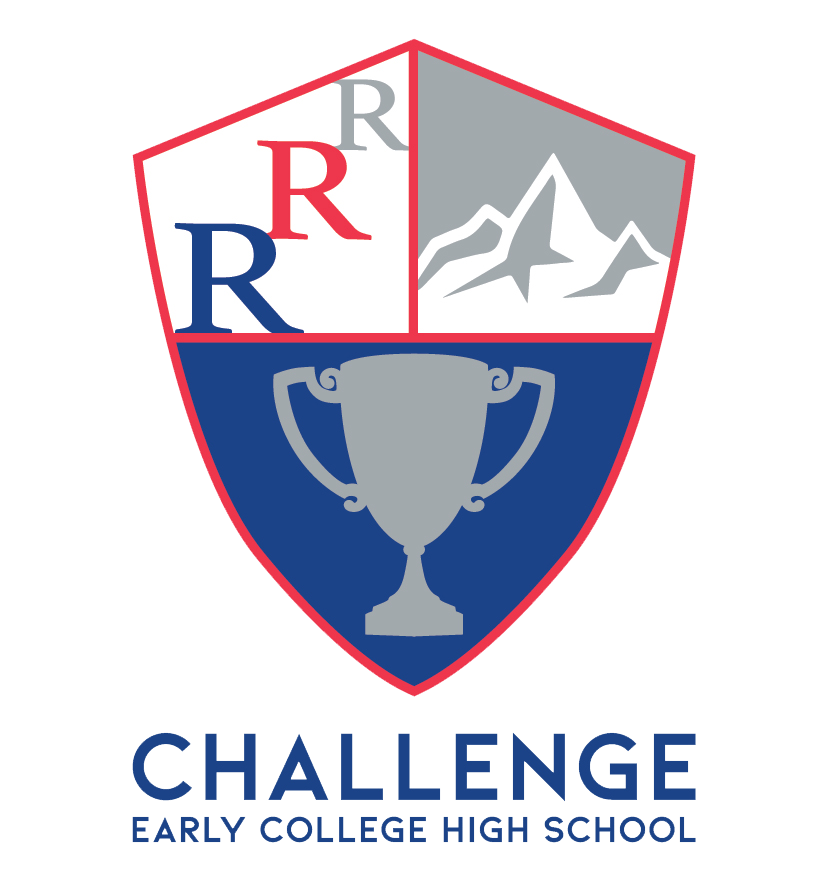 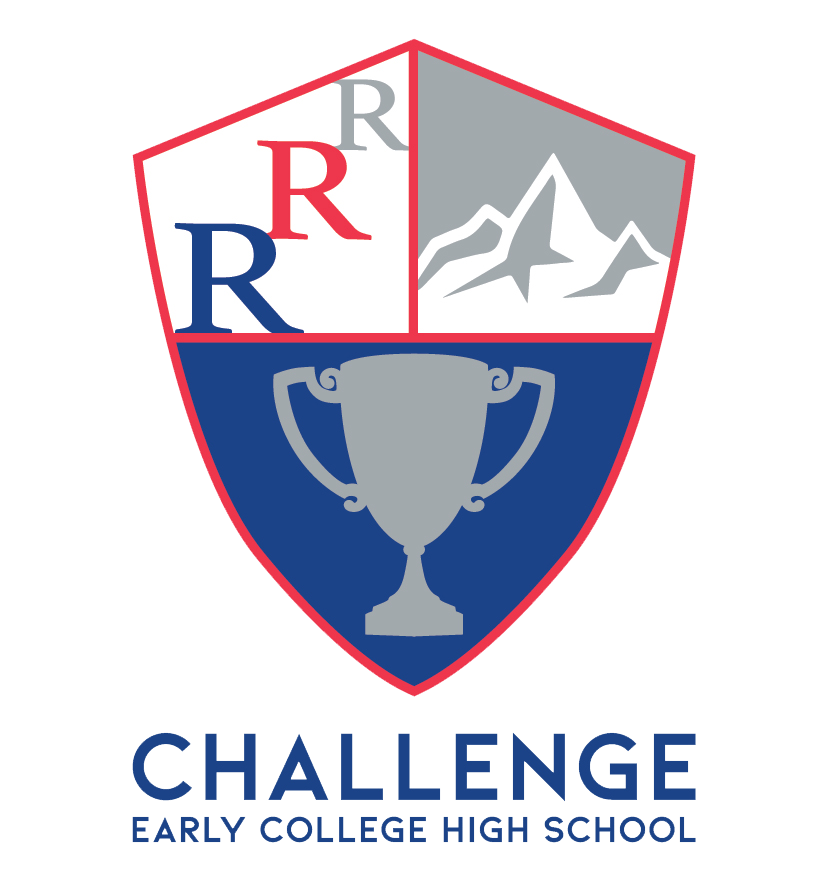 Advisories contain 4-8 students from each grade level.

Monday: Check-In Circle Protocol

Wednesday: Team Building Activity, Advisory Competition or Emotional Support Activity.
Relationships
Relevance
Rigor
SOCIAL-EMOTIONAL DEVELOPMENT
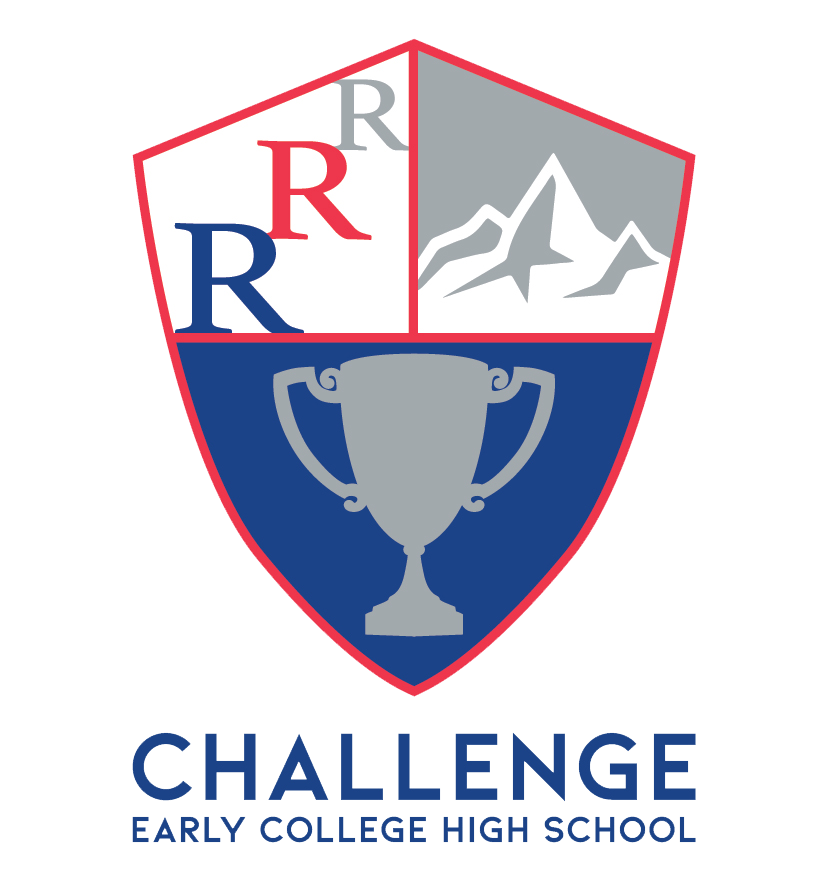 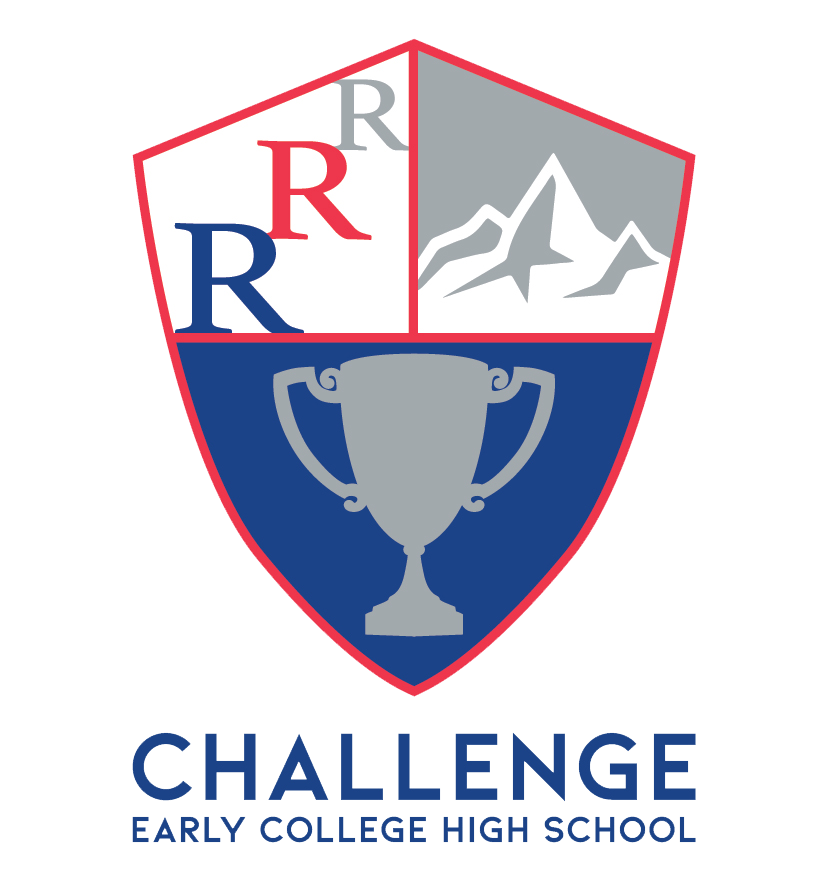 Resources:

National School Reform Faculty 

Daniel Pink - Drive

Malcolm Gladwell – The Tipping Point

Middle College National Consortium
Relationships
Relevance
Rigor
LEADERSHIP OPPORTUNITIES
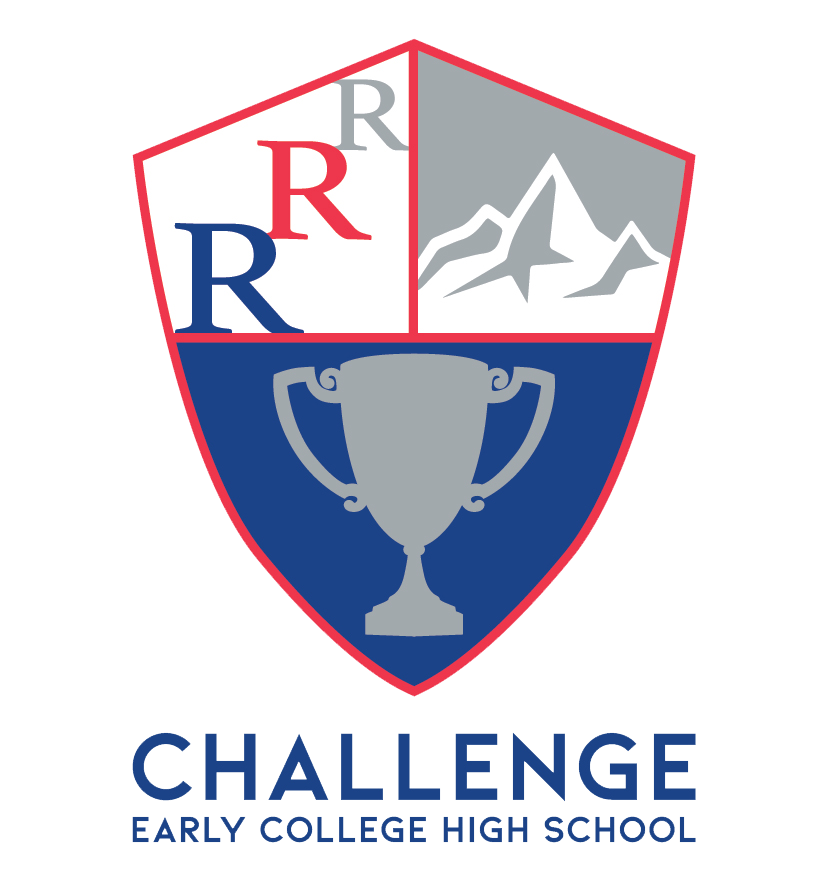 Seniors are trained in Facilitating and Leadership in their G/T Independent Study or AP Research classes 2 days per week.

All seniors in an Advisory serve the role as Facilitator for underclassmen.

The students lead the same Advisory they entered upon beginning at Challenge ECHS.
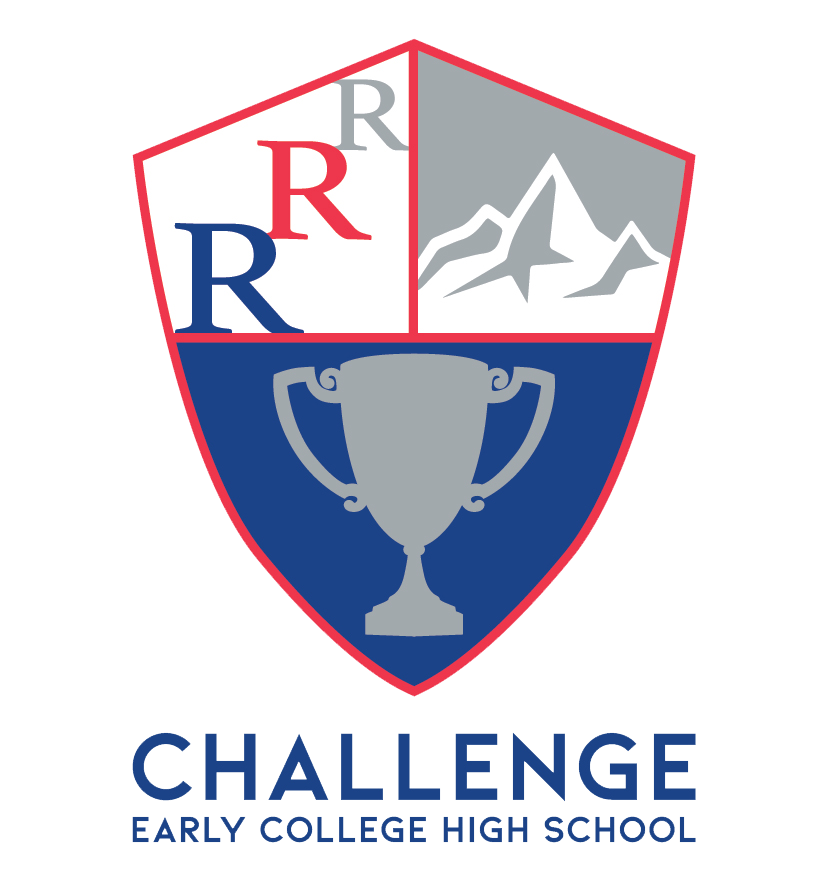 Relationships
Relevance
Rigor
ACADEMIC SUPPORT
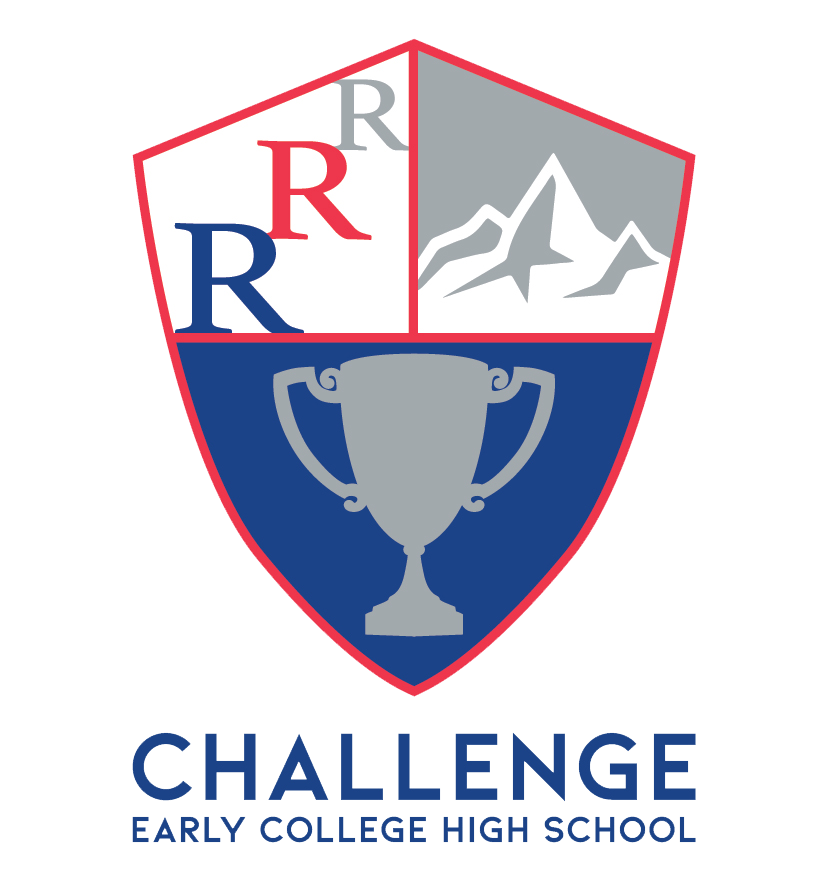 Study Halls on Tuesday and Thursday in Advisory with peer support.

District-wide assessments are taken in Advisory.

Progress Report and Report Card meetings with the Advisory Teacher happen every grading period.

Senior Projects (Senior Exhibition and AP Capstone Projects are supported by and practiced in Advisory.
Relationships
Relevance
Rigor